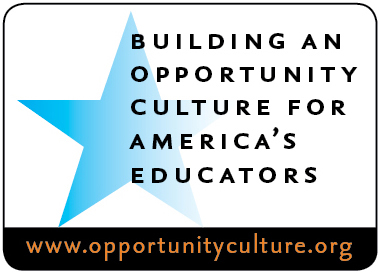 Multi-Classroom Leadership


Reviewing Instructional Practices
[Speaker Notes: Notes about this session:
This is the first session focused on building MCL skills for coaching team teachers. Some organizations call this “conducting observations,” but to avoid confusion with high-stakes observations that are meant to be evaluative, versus these developmental ones, we are referring to this as reviewing instructional practices.
We recommend you use this session before the “Delivering Effective Feedback” session.
Please have the handouts printed and distributed (or accessible by the participants electronically) in advance.

Notes for making headlines activity (slide 3):
Please make sure each participant has paper and a writing utensil in advance.

Notes for planning session role play (slide 4):
Please have 2 copies of the role play script printed.
The role play is meant for two facilitators, but a participant may be selected if you don’t have a second facilitator.

Notes for video (slide 14):
Provide participants with access to digital or print copies of the tools mentioned on slides 8–11 to take notes during the teaching video.

Notes for reflection (slide 18):
Provide one sticky note per participant for reflection responses.

Facilitator says (throughout the slides, put this in your own words):
One way that MCLs extend their reach to more students is by coaching other teachers. This session is the first in a series that will prepare you for coaching.]
Learning Objectives
Demonstrate understanding of the positive impact that reviews of instructional practice can have on a team teacher’s growth.

Define the process and tools used in the steps for a review of instructional practice.

Select the appropriate tools for collecting data in a review of instructional practice.
©2015 Public Impact              	OpportunityCulture.org
2
[Speaker Notes: Objective of slide 2: Outline the learning objectives
 
Estimated time: 2 minutes

Facilitator says:
First, let’s talk about what you think the title of this session means: “Reviewing Instructional Practices.” Any volunteers?
[Listen for:
Observations
Walk-throughs
Planning sessions
Lesson reflections with co-teachers]
By the end of this session, you will be able to
[click to animate] Demonstrate understanding of the positive impact reviews of instructional practice can have on a team teacher’s growth.
[click to animate] Define the process and tools used in the steps for a review of instructional practice.
[click to animate] Select the appropriate tools for collecting data in a review of instructional practice.]
Making Headlines
In your groups, discuss the importance of reviewing instructional practices.
Create a snazzy news headline that captures the importance of  reviewing instructional practices.
Examples:
“Beginning Teacher Makes Two Year’s Progress: Credit to Coaching”
“Saved by Experience! Because of New Team Leadership Strategy, Team Teacher Doesn’t Quit”
©2015 Public Impact              	OpportunityCulture.org
3
[Speaker Notes: Objective of slide 3: Reflect on the importance of reviewing instructional practices

Estimated time: 10 minutes

Facilitator says:
As part of your new role as an MCL, you will review the instructional practices of your team teachers. Take about 5 minutes to discuss the importance of doing this with your table group. If your experiences with this sort of review haven’t all been positive, think about what makes it most effective or has the greatest impact. Summarize your table discussion by writing a catchy news headline that captures the importance of reviewing instructional practices.
Here are some examples: [click to animate]
“Beginning Teacher Makes Two Year’s Progress: Credit to Coaching”
“Saved by Experience! Because of New Team Leadership Strategy, Team Teacher Doesn’t Quit”
[click to begin green circle timer]


Additional Facilitator Notes:
After 5 minutes of work time, ask the tables to share their headlines.]
Steps to Review Instructional Practices
Preparing to teach

Watching the team teacher teach

Delivering feedback
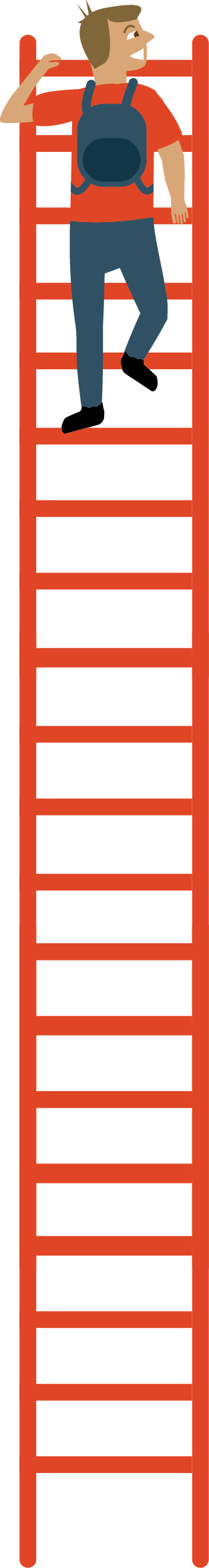 ©2015 Public Impact              	OpportunityCulture.org
4
[Speaker Notes: Objective of slide 4: Share steps to review instructional practice

Estimated time: 1 minute

Facilitator says:
We’ll spend the rest of this session looking into the steps that lead to a successful and high-impact review of instructional practices—preparing to teach, watching the team teacher teach, and delivering feedback. Reviews using these steps must be frequent and regular to be effective and have maximum impact.
In general, how often do you think MCLs should plan to review each team teacher’s instructional practices to have a positive impact on his or her teaching?  How should this schedule change if a teacher is struggling?  Or doing well?  
[Listen for: 
Weekly or biweekly
With struggling teacher—may decide to review instruction twice a week for a short period of time
With an effective teacher trying to make a leap to great, at least every two weeks
With highly effective teacher—still should schedule regular review, maybe every month]]
Steps to Review Instructional Practices
Preparing to teach

Watching the team teacher teach

Delivering feedback
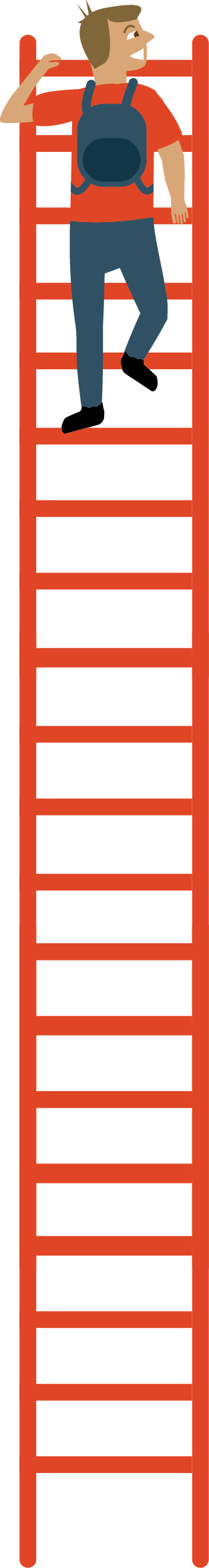 ©2015 Public Impact              	OpportunityCulture.org
5
[Speaker Notes: Objective of slide 5: Role play the first step to review instructional practice

Estimated time: 10 minutes

Facilitator says:
Let’s role play a planning session between an MCL and team teacher. Pay close attention to the interaction. Later in the session, we’ll talk about what the MCL did well and how the MCL could improve.

Additional Facilitator Notes:  Please refer to the “Planning Session Role Play” handout.]
Preparing to Teach
Approach the review as a dialogue. 
Choose a comfortable space.
Discuss the lesson with success indicators and potential challenges.
Set one focus.
Decide on tools or methods.
Agree on MCL behavior.
2015 Public Impact              	OpportunityCulture.org
6
[Speaker Notes: Objective of slide 6: Share sequence of events for the first step in reviewing instructional practices

Estimated time: 15 minutes

Facilitator says:
These are the main steps for a successful planning session, and we just witnessed a few in the role play.
First, go into the discussion with an open mind that this should be a conversation, and that the team teacher should be able to provide a lot of feedback into the process and goals of the review. You want this to be meaningful and have everyone’s buy-in on the process. 
Then, choose a neutral space where both you and the team teacher feel comfortable. The teacher’s lounge or an open and shared space is probably not the best choice for this meeting. A classroom, office, or other private space may be best. 
Next, have the team teacher describe the class, lesson objectives or outcomes, success indicators, and potential challenges. As you discuss the lesson, be especially sure to have the team teacher note success indicators and potential challenges. Walk through both success indicators and potential challenges to get the team teacher thinking about how to solve problems. This would also be a good time to ask the team teacher for a copy of the lesson plan for your reference during the review. 
After you have discussed the lesson, determine the focus of the review. On which team teacher behavior will you focus? Also, decide how you will collect data during the review. This focus and data collection will allow you to indirectly extend your reach to students by improving the teaching practices of your team teachers. 
Finally, ask the team teacher about his or her expectations of you during the review. Where should you sit? Should you just observe, or should you interact with students?
Think back to the planning session role play that you just saw. What went well during the session?
[Listen for:
The MCL sequenced through all parts of the planning session
The team teacher was open to MCL comments and suggestions]
What could the MCL have done to ensure that the planning session is more effective?
[Listen for:
The MCL could have made it more of a conversation and less of an authoritative dialogue
The MCL could have created an accountability structure for the team teacher’s completion of higher-level questions
The MCL could have gone more in-depth into the team teacher’s choices for instructional strategies
The MCL did not ask about whether to interact with students during the review]
Is there anything you would have changed in the role play given your leadership style and approach to leading these types of meetings?]
Selecting the Right Tool
Does the tool:
Match the focus?
Align with the goals for improving practice?
Have standardized and clear protocols?
Include guidelines for turning data into feedback?
Require a feasible amount of time?
2015 Public Impact              	OpportunityCulture.org
7
[Speaker Notes: Objective of slide 7: Provide guidelines for choosing the right tool for reviewing instructional practices

Estimated time: 2 minutes

Facilitator says:
During the “preparing to teach” session, a tool or method for conducting the review should be selected. The questions on the slide can help you select a tool that meets your needs. Think about:
Does the tool match the pre-determined focus of the review?
Is the scope of the tool aligned with the goals for improving the team teacher’s practice that I want to address?
Are the protocols standardized and clear?
Does the tool include guidelines or support for turning the data into feedback?
Is the time required feasible to use the tool in a review?
You won’t always have a formal tool when you watch a team teacher teach. Sometimes you will just take notes, even as limited as a jotted sticky note for quicker, less formal time in the team teacher’s classroom. Alternatively, you can use the “Team Teacher Post-Review Reflection” handout for quicker, more frequent reviews. 
Let’s test your ability to match observation tools with the purpose for an observation. I will put up a screenshot of a tool and you will decide what the tool measures and when it would be appropriate to use for a review.]
Tool #1
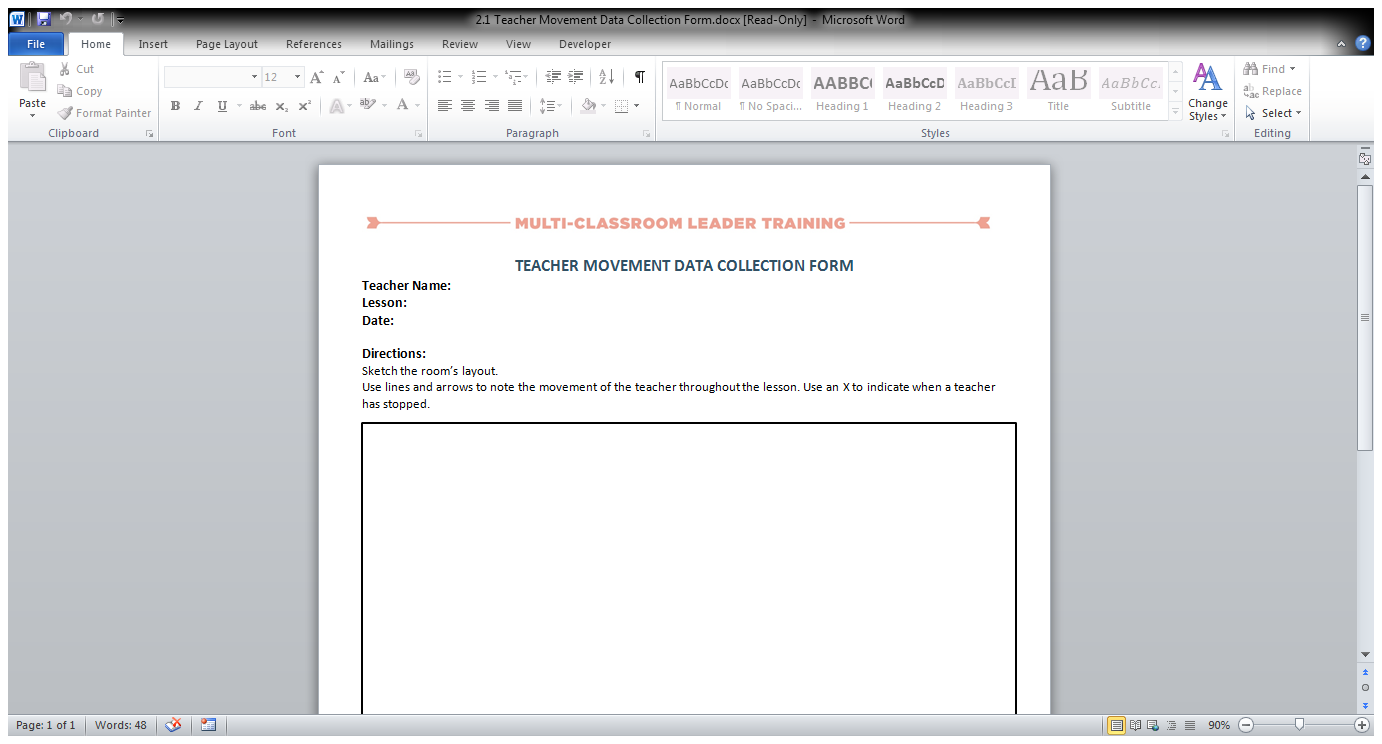 Adapted from: Maywood University Clinical Supervision Handbook. Retrieved from http://www.marywood.edu/dotAsset/191876.pdf
2015 Public Impact              	OpportunityCulture.org
8
[Speaker Notes: Objective of slide 8: To determine what the tool measures and when it would be useful

Estimated time: 2 minutes

Facilitator says:
What does this tool measure? When would this tool be most useful?
[Listen for:
This tool measures how a teacher moves throughout the room during a lesson
Tool #1 may be useful when a teacher is struggling to use proximity as a classroom management strategy or as an opportunity to circulate and check for understanding]]
Tool #2
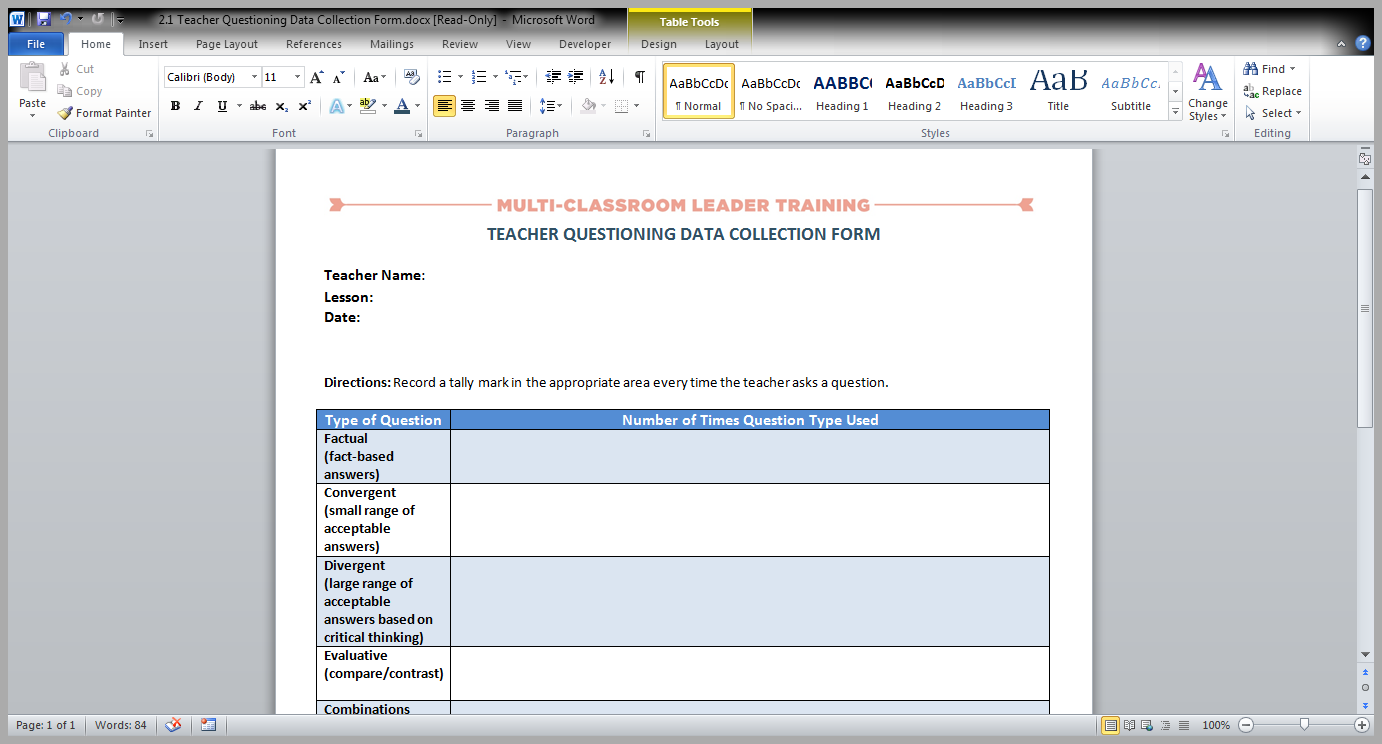 Adapted from Five Basic Types of Questions, by Leslie Wilson. Retrieved from http://thesecondprinciple.com/teaching-essentials/five-basic-types-questions/
Sample Observation Techniques Tool, retrieved from ttp://assist.educ.msu.edu/ASSIST/school/mentor/workwith/toolobservation.pdf
2015 Public Impact              	OpportunityCulture.org
9
[Speaker Notes: Objective of slide 9: To determine what the tool measures and when it would be useful

Estimated time: 2 minutes

Facilitator says:
What does this tool measure? When would this tool be most useful?
[Listen for:
Tool #2 measures the type and number of questions asked by a teacher
This tool could collect helpful data for a teacher who needs to increase the complexity or level of questioning in her classroom. It could also be used to help teachers scaffold their questions—asking increasingly complex questions that elicit increasingly complex thinking from students]]
Tool #3
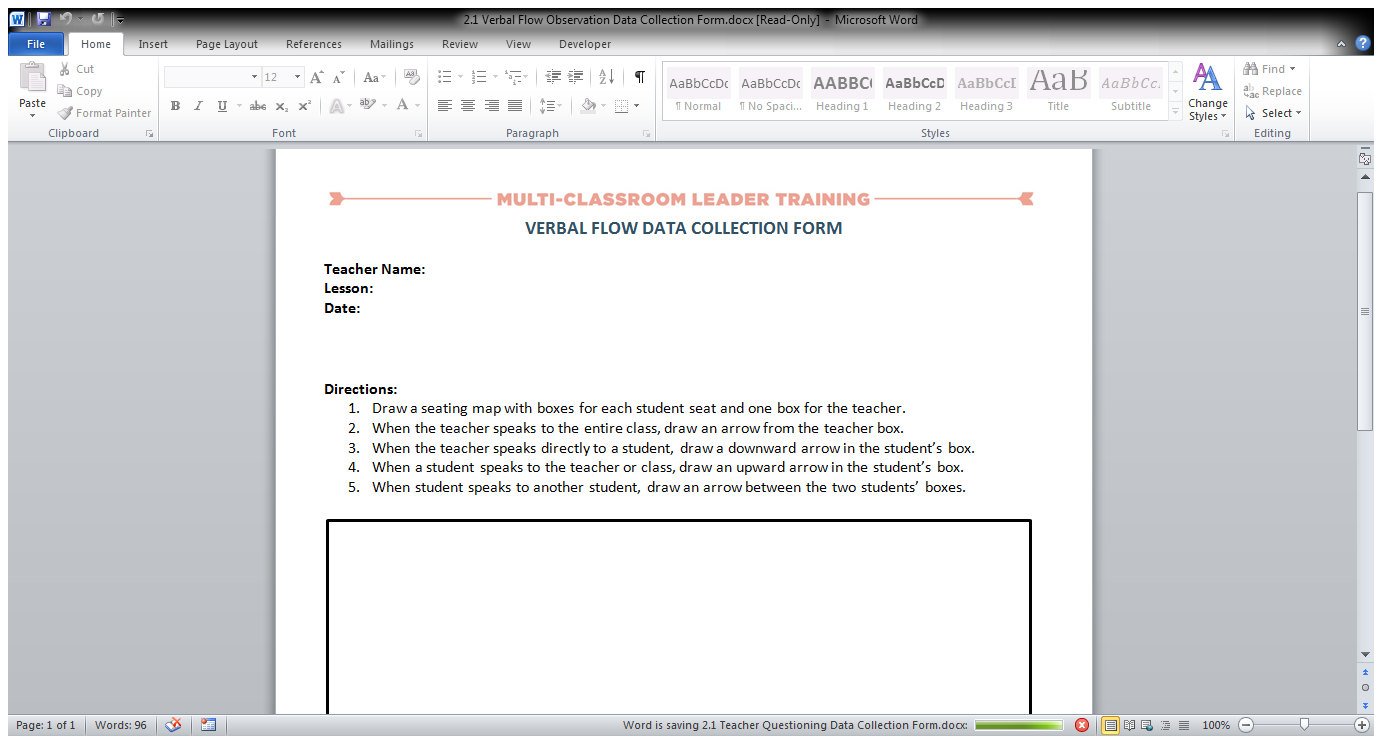 Adapted from http://assist.educ.msu.edu/ASSIST/school/mentor/workwith/toolobservation.pdf
2015 Public Impact              	OpportunityCulture.org
10
[Speaker Notes: Objective of slide 10: To determine what the tool measures and when it would be useful

Estimated time: 2 minutes

Facilitator says:
What does this tool measure? When would this tool be most helpful?
[Listen for:
This tool measures who is speaking and to whom they are speaking. It could provide useful data on which students are called on most frequently and how often the teacher is speaking. This tool would be most helpful for a teacher who is trying to engage students in conversations, rather than lecture, and help teachers make sure that they are interacting with all students. 
This tool could also be used by the team teacher when reviewing a video of their teaching.]]
Tool #4
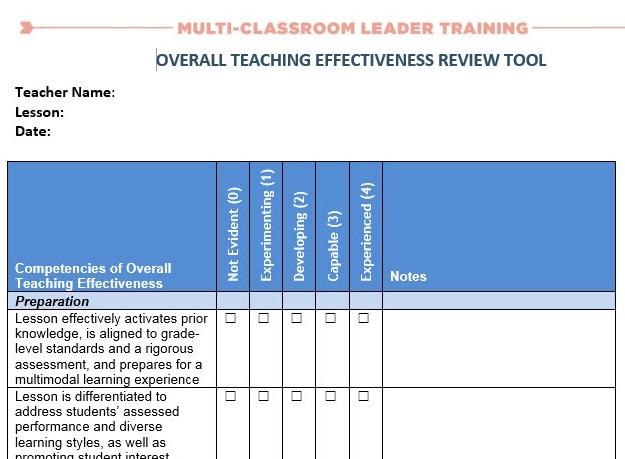 Adapted from Danielson, Charlotte (2008). Electronic Forms and Rubrics for Enhancing Professional Practice: A Framework for Teaching, by Charlotte Danielson. Alexandria: ASCD. Retrieved from http://www.peekskillcsd.org/cms/lib07/NY01913880/Centricity/Domain/31/RubricsEnhancingProfessionalPrac.doc
2015 Public Impact              	OpportunityCulture.org
11
[Speaker Notes: Objective of slide 11: To determine what the tool measures and when it would be useful

Estimated time: 2 minutes

Facilitator says:
What does this tool measure? When would this tool be most helpful?
[Listen for:
This tool measures multiple competencies of teaching and is based on a teaching rubric created by Charlotte Danielson.
This tool would be most helpful for an MCL to use the first time she watches a teacher teach to get a good sense of overall skill and to identify areas for improvement.]

No matter what tool you use, you will not hand it to the team teacher after you watch the lesson. These tools are to help you collect information for your feedback discussion.]
Steps to Review Instructional Practices
Preparing to teach

Watching the team teacher teach

Delivering feedback
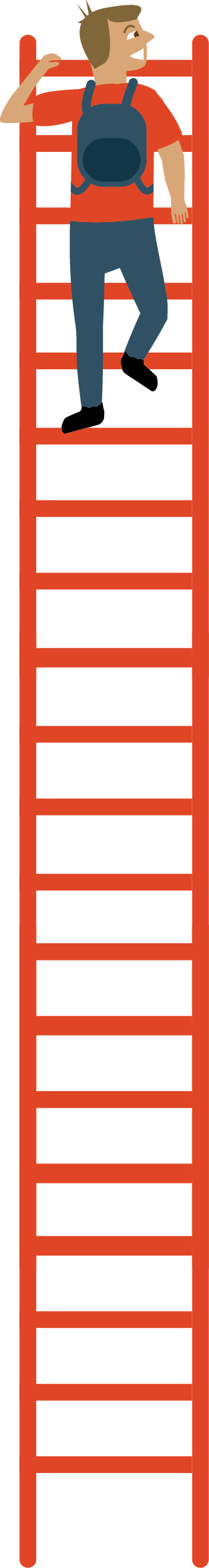 ©2015 Public Impact              	OpportunityCulture.org
12
[Speaker Notes: Objective of slide 12: To present the second step to review instructional practice

Estimated time: less than 1 minute

Facilitator says:
Your next step is to watch the team teacher teach.]
Watching the Team Teacher Teach
Make sure to:
Be timely.
Stay in the designated place.
Bring the tool.
Focus on the goal.
Take notes for specific feedback.
©2015 Public Impact              	OpportunityCulture.org
13
[Speaker Notes: Objective of slide 13: Share tips for watching the team teacher teach

Estimated time: 2 minutes

Facilitator says:
When watching the team teacher teach, be sure to:
Be on time.
Sit or stand in the pre-determined place.
Bring the agreed-upon review tool.
Focus on the pre-determined team teacher behavior goals, but don’t ignore glaring instructional issues that are big barriers for student learning, even if they don’t align with the goal set with your team teacher for this review.
Document questions, suggestions, strengths, and areas for improvement.]
Practice Review
Review a lesson!
10th-Grade ELA Class
Lesson Focus: Character reputation
Teacher Behavior Focus: Using teacher proximity to increase student engagement and focus





Video Source:
California Beginning Teacher Support and Assessment Induction (BTSA)
Formative Assessment for California Teachers (FACT)
Retrieved from https://www.teachingchannel.org/videos/how-lesson-plans-fail#
©2015 Public Impact              	OpportunityCulture.org
14
[Speaker Notes: Objective of slide 14: Practice reviewing instructional practices 

Estimated time: 6 minutes

Facilitator says:
We’re going to practice reviewing a teacher’s instruction through a video review. Imagine you had a meeting and planning session with a team teacher. In the planning session, the team teacher told you that her lesson is focused on reviewing three strategies for calculating percentages. The team teacher told you that she is struggling to keep all students engaged and focused during whole-group instruction. The last time you were in her classroom, you noticed that she tends to stay at the front of the room. To address this issue, she will focus on moving throughout the classroom as she leads instruction. You will now select a tool for a review of the team teacher and use that tool to take notes as you watch part of her lesson. [Play 0:00-4:00 using the link on the slide].

After the video:
What tool did you use? 
[Listen for:
Tool #1 (Teacher Movement Data Collection Form) would be most useful given the teacher behavior goal]
How did it feel to use the tool as you watched the team teacher in action?]
Steps to Review Instructional Practices
Preparing to teach

Watching the team teacher teach

Delivering feedback
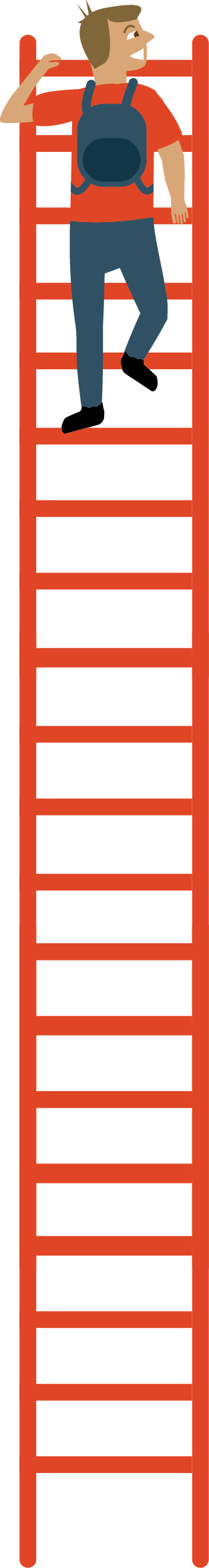 2015 Public Impact              	OpportunityCulture.org
15
[Speaker Notes: Objective of slide 15: To present the third step of an instructional practices review

Estimated time: less than 1 minute

Facilitator says:
After you watch the team teacher teach, you will take some time to review your notes and deliver feedback.]
Before Delivering Feedback
Provide team teacher with a self-reflection form.
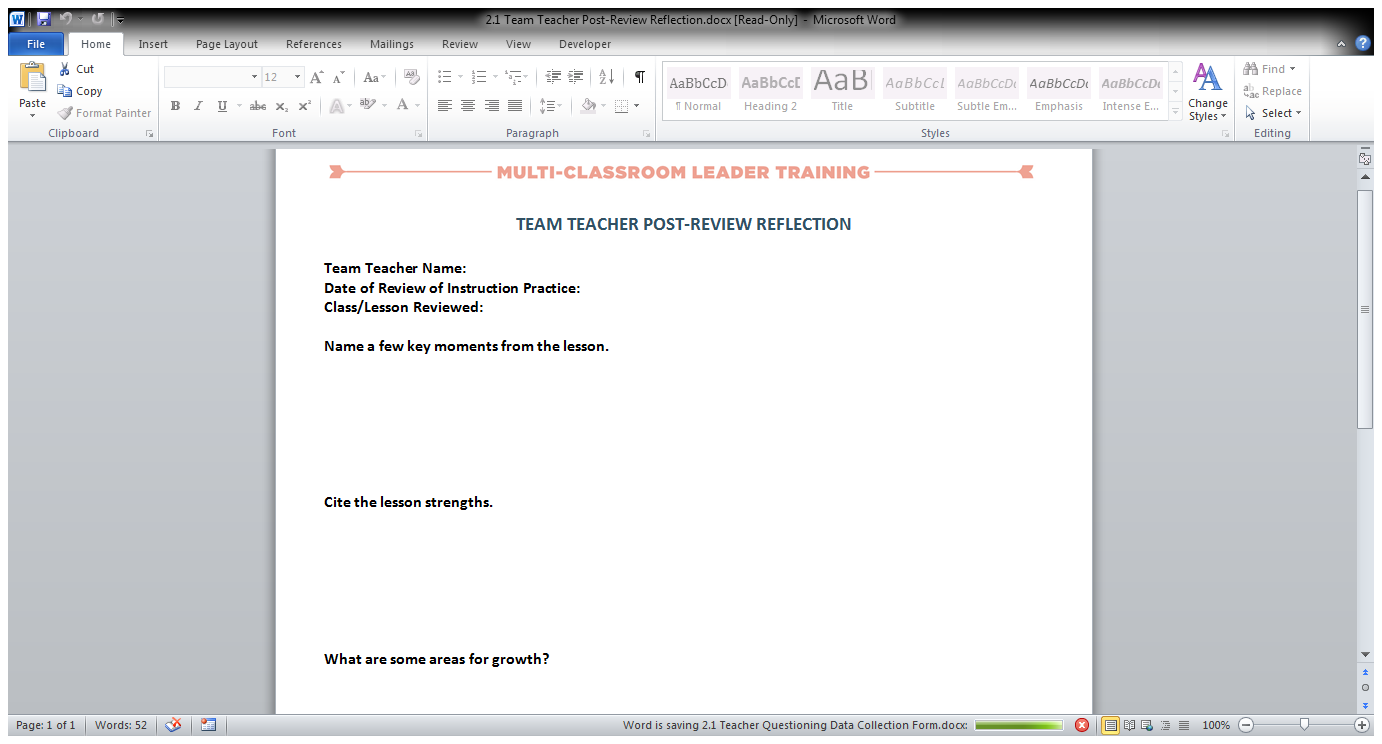 ©2015 Public Impact              	OpportunityCulture.org
16
[Speaker Notes: Objective of slide 16: Present team teacher post-review reflection

Estimated time: less than 1 minute

Facilitator says:
Before giving feedback, consider having the team teacher fill out a post-review reflection. This can help guide his or her thinking and feel prepared for an in-depth discussion on the lesson.]
Before Delivering Feedback
Review and organize your notes.

Be sure to:
Determine what the data show.
Identify strengths, areas for improvement, and questions.
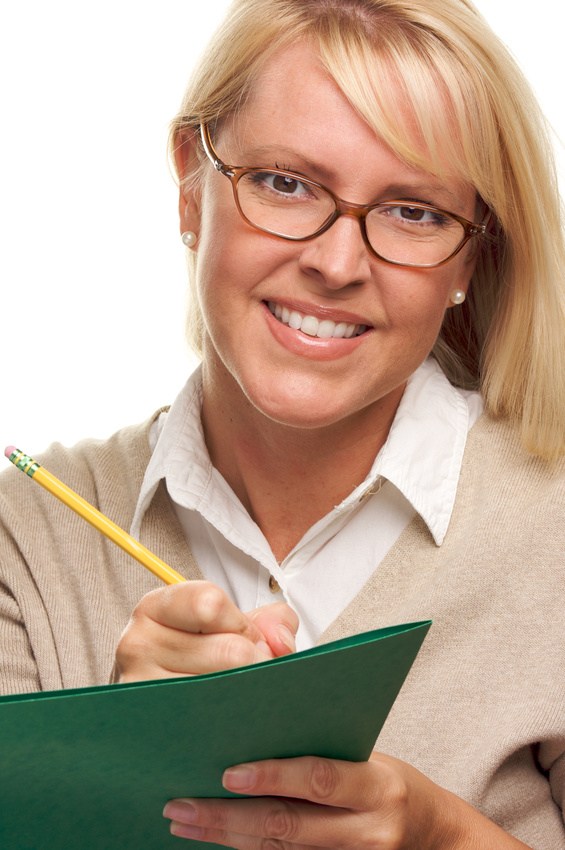 ©2015 Public Impact              	OpportunityCulture.org
17
[Speaker Notes: Objective of slide 17: Define MCL actions before delivering feedback to team teacher

Estimated time: 20 minutes

Facilitator notes:
Give participants time to clean up and review notes on their own. Prompt participants to pair up and review their notes for about 15 minutes. Presenter will ask participants to return to their seats at the end of the work time.

Facilitator says:
What did the data show about the team teacher’s behavior?
[Listen for:
The team teacher tended to stay near the front of the room
The team teacher did not use proximity to increase the focus/engagement of the students seated away from the projector]
What are the strength areas?
[Listen for:
 The team teacher gave brief and clear directions
The team teacher moved the class along at a quick pace]
What are the areas for improvement?
[Listen for:
The team teacher could move around the room to check for student engagement
The team teacher could increase her wait time when asking questions
The team teacher could have technology set up and on before students enter the classroom]
Do you have any questions for the team teacher?
In the next session on “Delivering Effective Feedback”, we’ll go over how to use your notes to plan and have a positive impact on the instructional practices of your team teachers.]
Reflection
Write:
One  main point you will remember when you review the instructional practices of team teachers.
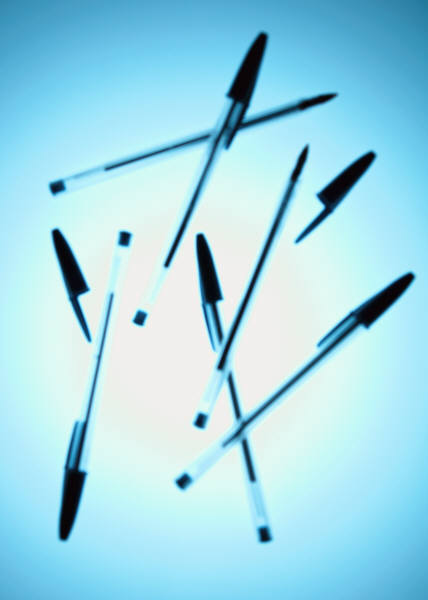 ©2015 Public Impact              	OpportunityCulture.org
18
[Speaker Notes: Objective of slide 18: Assess learning from the session

Estimated time: 2 minutes

Facilitator says:
Before we move on to the steps for delivering effective feedback, take two minutes to write on a sticky note one main point from today’s session that you will remember when you review the instructional practices of team teachers. When you are done writing, post your sticky note at the front of the room [designate a place].]
Sources
Bambrick-Santoyo, P. (2012). Leverage leadership: A practical guide to building exceptional schools. San Francisco, CA : Jossey-Bass.
Observing and Planning Effective Conferences with Beginning Teachers
Characteristics of Useful Feedback
How to Select the Right Classroom Observation Tool
Coaching Protocol for Post-Observation
Reflection Meeting Video
Danielson Framework Implementation Forms
Classroom Peer Observation
©2015 Public Impact              	OpportunityCulture.org
19
[Speaker Notes: Objective of slide 19: Share sources for session]